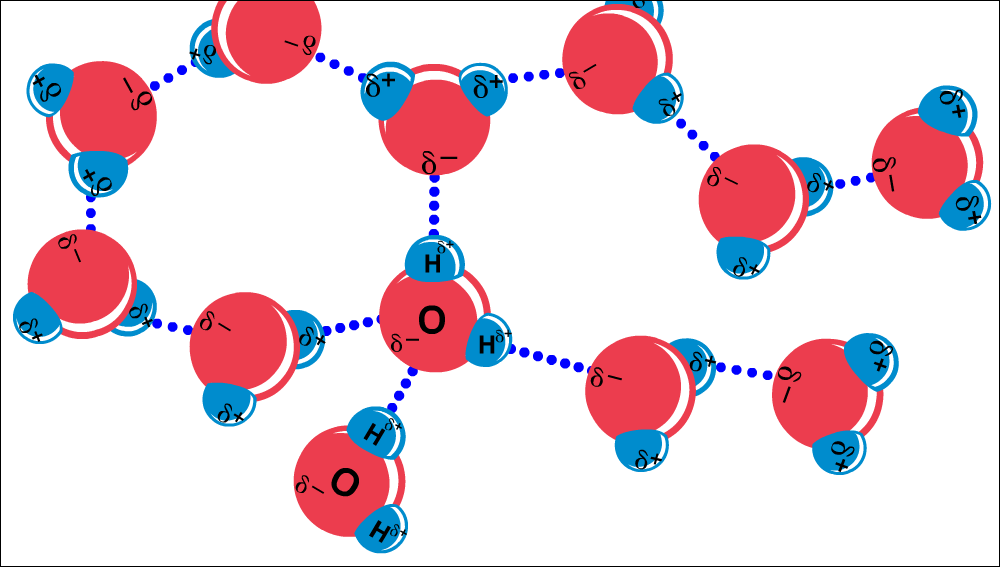 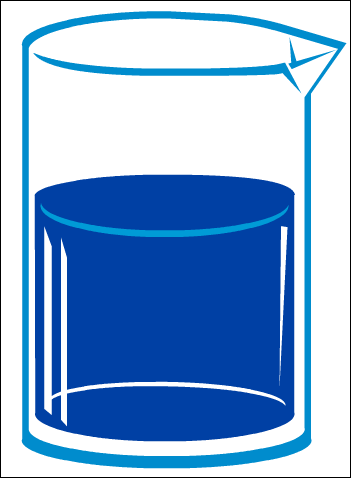 Water
Essential Questions: What’s so great about water? 
SC.912.L.18.12: Discuss the special properties of water that contribute to Earth's suitability as an environment for life: cohesive behavior, ability to moderate temperature, expansion upon freezing, and versatility as a solvent.
Drs. Ann Williams & Heather Masonjones, Associate Professors of Biology, UT
Sawyer Masonjones – University of Florida undergraduate
[Speaker Notes: Image: http://www.public-domain-image.com/nature-landscapes-public-domain-images-pictures/waves-public-domain-images-pictures/waves-ocean.jpg.html]
Additional Standards
SC.912.P.8.4 Explore the scientific theory of atoms (also known as atomic theory) by describing the structure of atoms in terms of protons, neutrons and electrons, and differentiate among these particles in terms of their mass, electrical charges and locations within the atom.
SC.912.P.8.5 Relate properties of atoms and their position in the periodic table to the arrangement of their electrons.
SC.912.P.8.8 Characterize types of chemical reactions, for example: redox, acid-base, synthesis, and single and double replacement reactions.
SC.912.P.8.11  Relate acidity and basicity to hydronium and hydroxyl ion concentration and pH.
SC.912.N.3.5  Describe the function of models in science, and identify the wide range of models used in science.
UT Bio Majors Head Back to High School to Teach
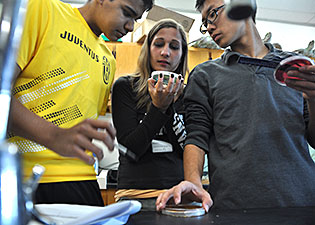 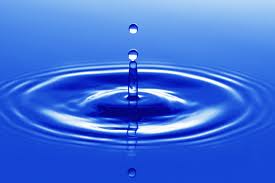 +
Water Kit
Molecular Twister
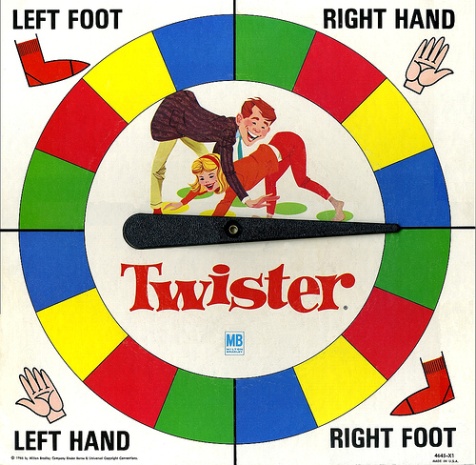 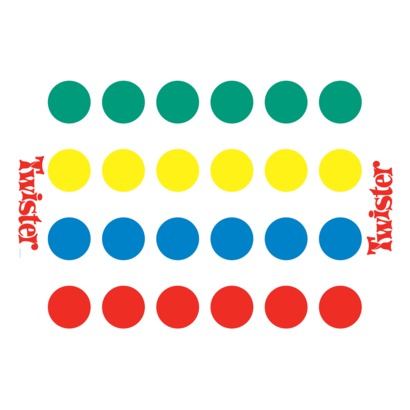 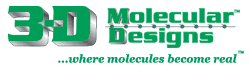 http://www.3dmoleculardesigns.com/
Objectives

*Description of the structure of water molecules

*Description of intra and inter molecular bonds of water and other molecules

*Discussion of the 4 unique properties of water making it crucial for life on earth

*Discussion and review of chemical bonding & electronegativity
Modeling & Questioning
Student Materials/Equipment

*3D Molecular Designs Water  Kit – 
 
(each kit includes 12 water molecules (24 red pieces & 24 white pieces), 1 sodium (smaller blue atom), 1 chloride (larger green atom), 1 ethane,  and 1 hydroxyl group (an oxygen and hydrogen molecule - OH)

*NaCl Lattice Kit

*Molecular Twister Kit  

*Activity sheet – 

Water, Water Everywhere – But How Does it Sustain Life?
	-Instructor version – includes answers to guided questions and 		addition resources and tips
	-Student version – can be given directly out the to the students as 		an activity
The guided activity has been separated into 5 distinct sections to be used together or separately in a continuous activity or as separate activities when topics are introduced.  Section 6 are challenge questions based on an environmental or health premise that can be used in conjunction with the presented activity as the teacher sees fit for their individual classroom.  

Part 1 – Structure of Water – 3D Water Kit 
Part 2 – Electronegativity & Bonding
	A)  Electronegativity – Molecular Twister Kit
	B)  Bonding – Molecular Twister Kit
	C)  Bonds within the water molecule – 3D Water Kit
Part 3 – Polarity of Water – 3D Water Kit
	A)  Bonds between water molecules
	B)  Bonds between water molecules & other molecules including 
		(a) ethane & ethanol  			
		(b) NaCl
Part 4 – Unique Properties of Water – 3D Water Kit
	A)  Cohesion & Adhesion
	B)  High Specific Heat Capacity
	C)  Expansion Upon Freezing
	D)  Versatility as a Solvent
Part 5 – Role of pH Changes – Molecular Twister Kit 
Part 6 – Challenge Questions – Molecular Twister Kit
Introduction – Water
Why is water so important to studying biology?
Life began in water
Living cells = 70-95% water
¾ of earth
3 physical states : ice, liquid, vapor
Part 1:  Structure of Water
Assemble the 3D water molecules!
The water molecule
Made up of 2 H atoms joined to one O by a single covalent bond
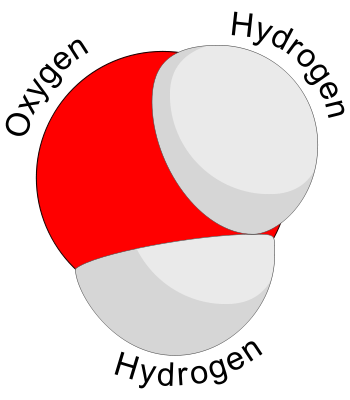 Water Activity
Part 1:  Activity  Assemble a water molecule
Within your Group

Spend some time exploring the water kits by creating the water molecules
 following Activity on Page 2-3 (Student version)


Also, use the flip cards to further explore how the 
water kit can be used in your classroom
Water Kit
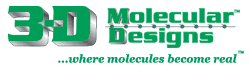 http://www.3dmoleculardesigns.com/
Part 2:  Electronegativity & Bonding
Electronegativity=
Nonpolar covalent bond = equally shared electrons
	-molecules of one element
	-examples: 
Polar covalent bond – unequally shared electrons
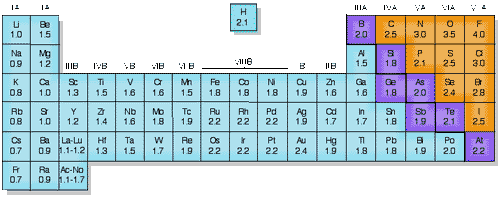 ENTable.gif   faculty.sdmiramar.edu
Tug of war – With These Guys??
Who will win?
Connection to sharing versus stealing electrons
Covalent vs. Ionic bonds
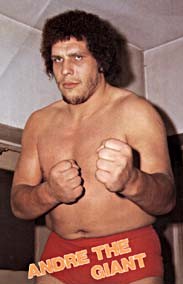 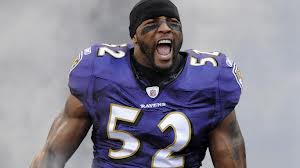 gunnston.com
Electronegativity’s Connection to Water!
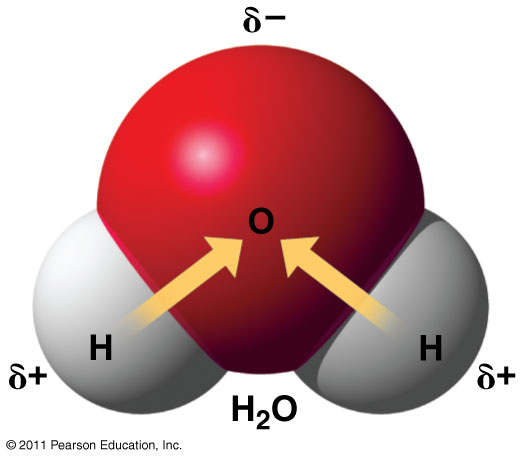 Fig. 2.13
Water Activity
Part 2:  Electronegativity 
Molecular Twister Kit
Part 2B)  Let’s Review Atoms & Bonds
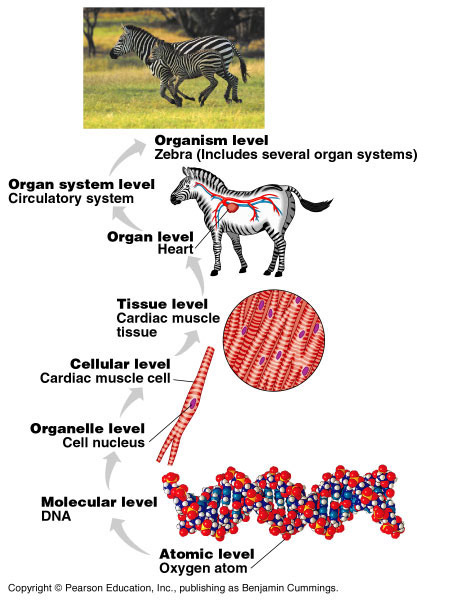 Atoms                         Elements                                Compounds
What is an Atom?
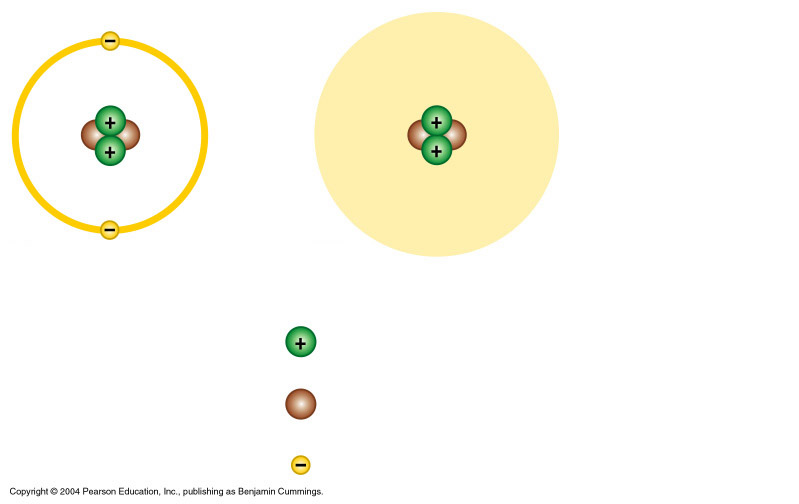 Nucleus
(a)
(b)
Cloud of negative
charge (2 electrons)
2
Protons
Neutrons
2
Electrons
2
Figure 2.5 - Helium
Atoms make up elements (92)
What is an element?
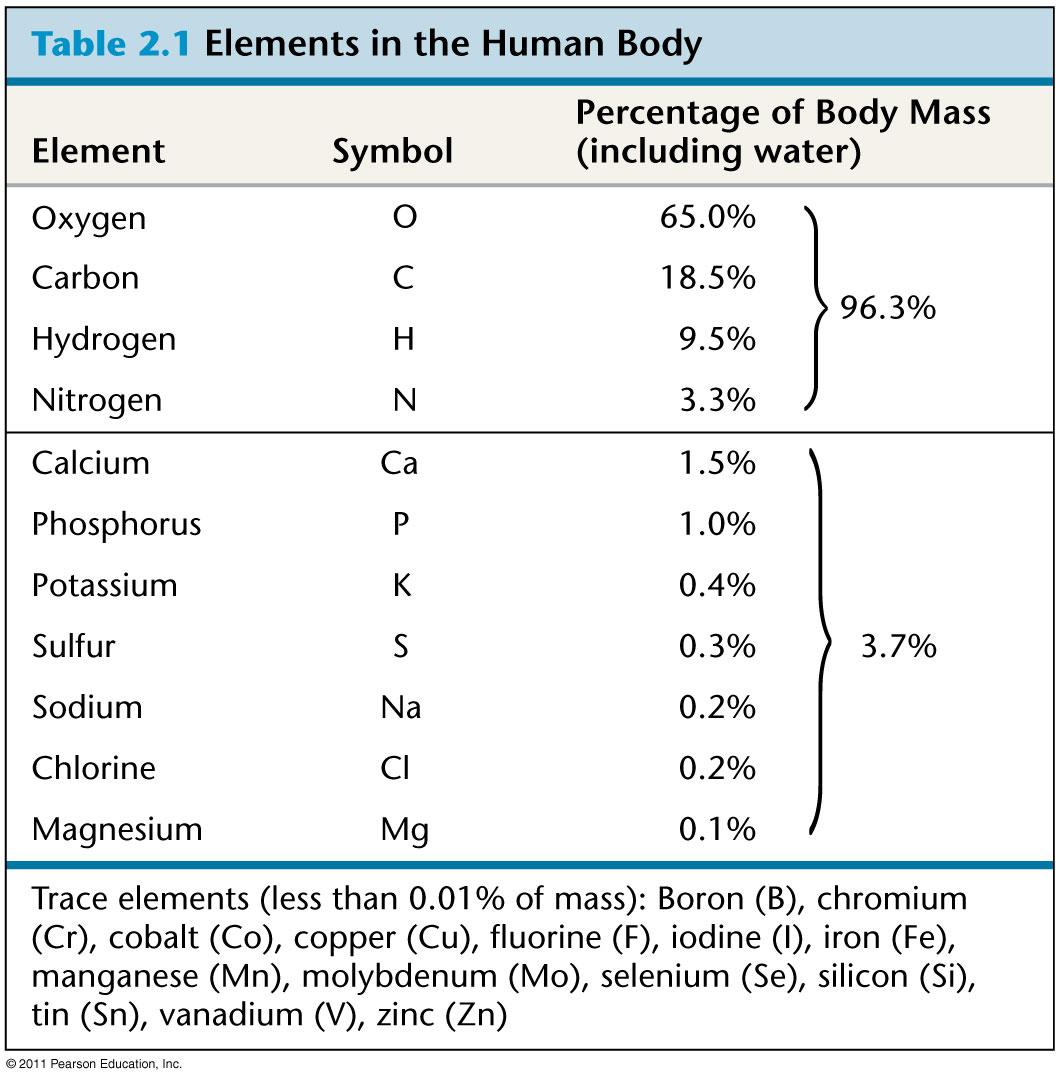 Elements make up Compounds in a fixed ratio
What is a compound?
NaCl
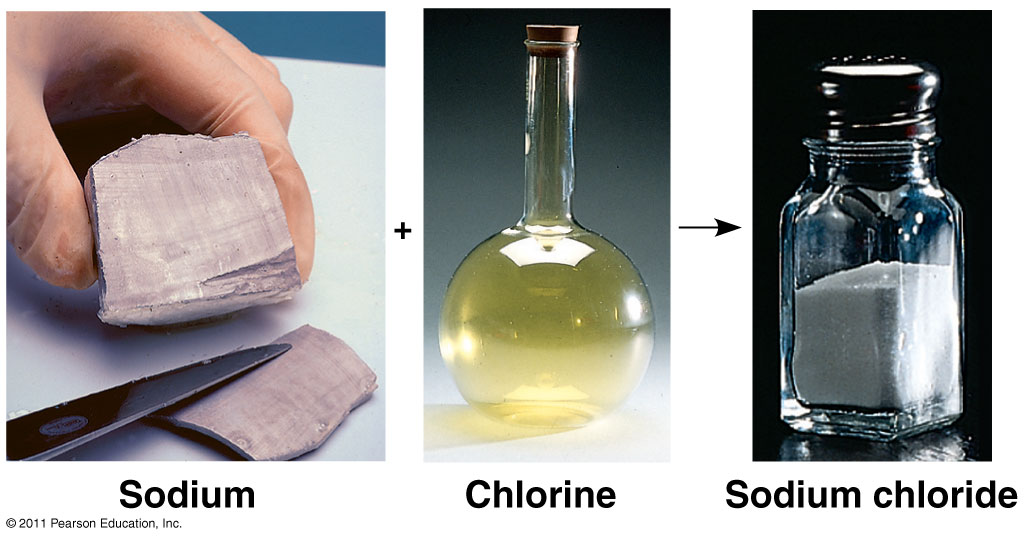 Atoms combine by chemical bonding to form molecules
Atoms interact by chemical bonding! 
		
Types of bonds
Strong 
	- Covalent – sharing electrons

Weak 
	- Ionic – steals electron & then bond forms 		due to charges
	– Hydrogen – unequal sharing of electrons & 		then bond forms due to charges
Covalent bonds can form between atoms of the same element or atoms of different elements.
Compounds=
 H2O
CH4
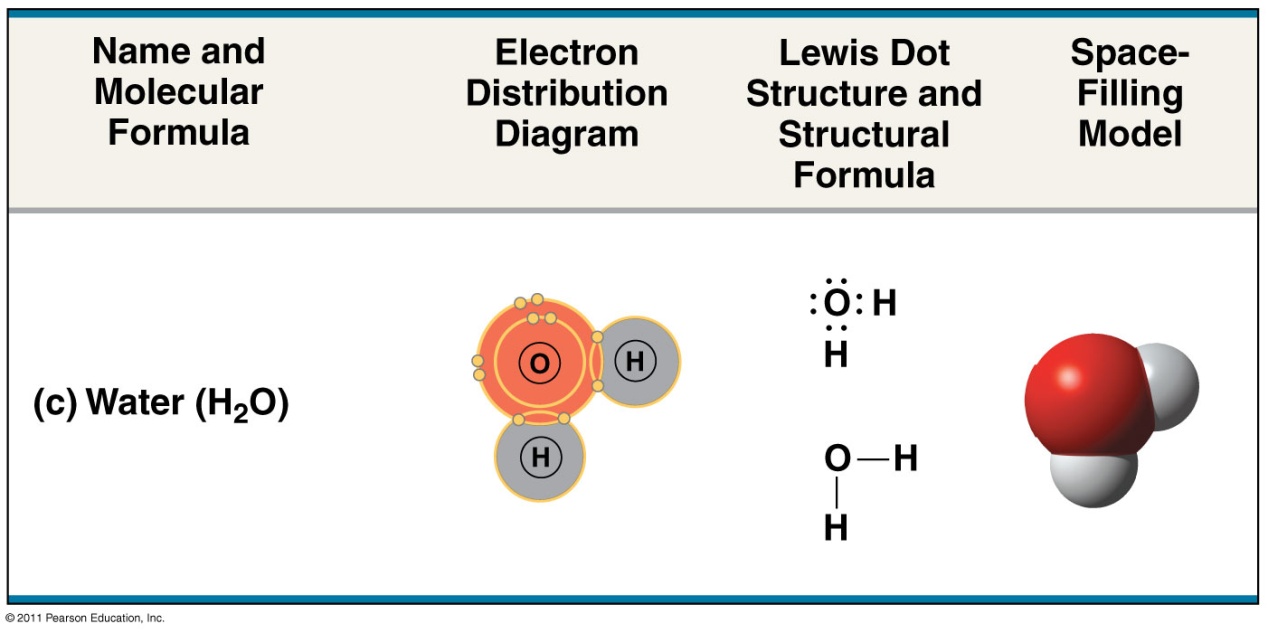 Fig. 2.12c
Weak chemical bonds
Within a cell, weak, brief bonds between molecules are important to a variety of processes. 
hydrogen bonds, 
ionic bonds,
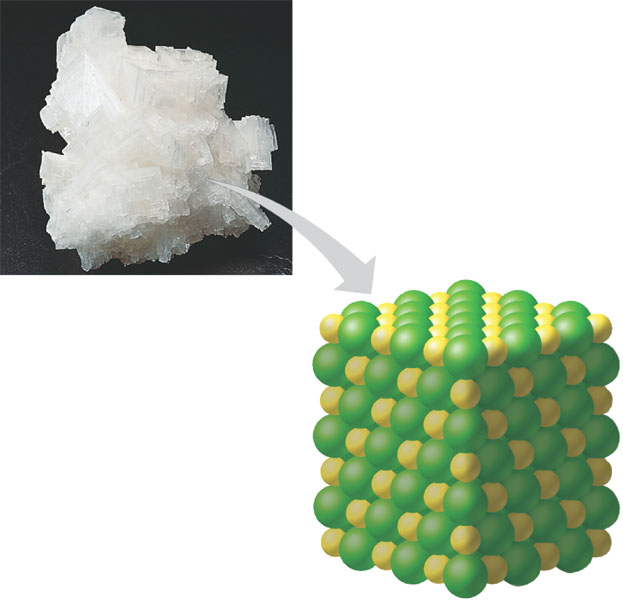 Na+
Cl–
Figure 2.15
Ionic bonding= 
 	-ion= charged
	-anion= -
	-cation= +
Opposites attract
Difference in electronegativity determine bond
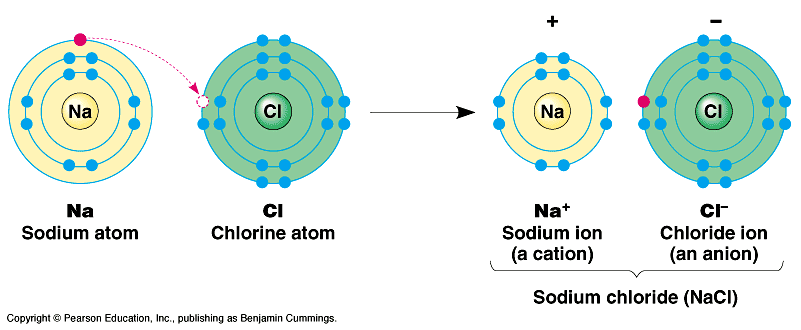 Fig. 2.14
Hydrogen bonds = 2 electronegative atoms and hydrogen.
Weak 
nitrogen or oxygen.
Results because hydrogen ion becomes electropositive
Example:  water
Example:  DNA
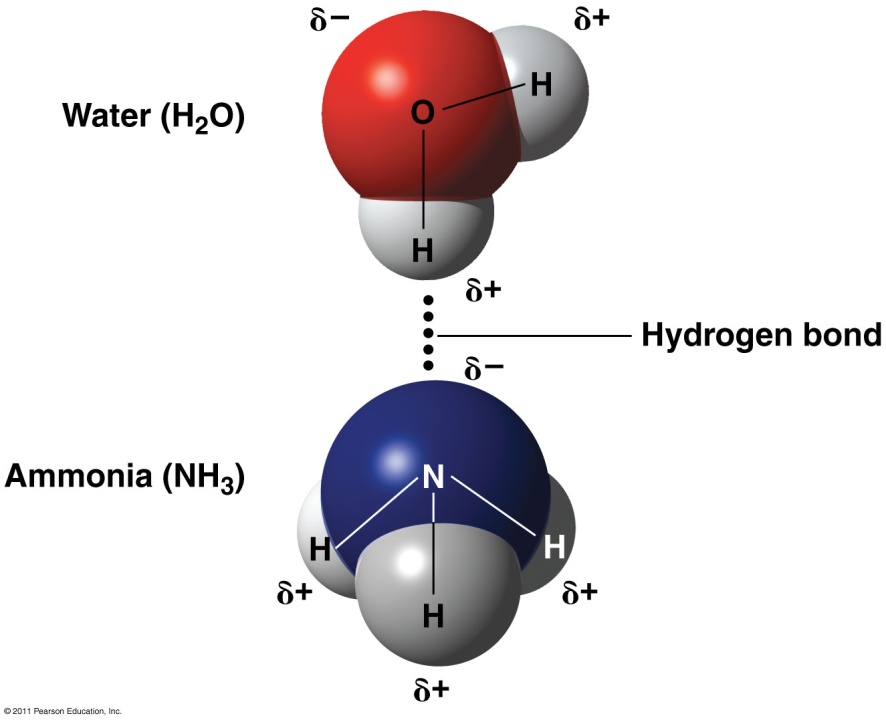 Fig. 2.16
Covalent Bonds
Covalent bond:  forms when 2 atoms share electrons
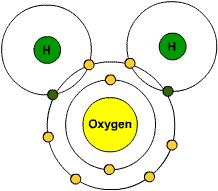 Water Activity
Parts 2B  
Review Bonding
-Molecular Twister Kit
Water Activity
Parts 2C  
Bonds within Water
-Water Kit

Let’s do the activity on Page 6 (Student Version)
Part 3)  Polarity of water molecules
Water is a polar molecule
Polar: unequal sharing of electrons
O pulls electron much more strongly than H
Makes O slightly (-), H slightly (+)
Opposite ends of molecule to have opposite charges
Makes water “sticky”
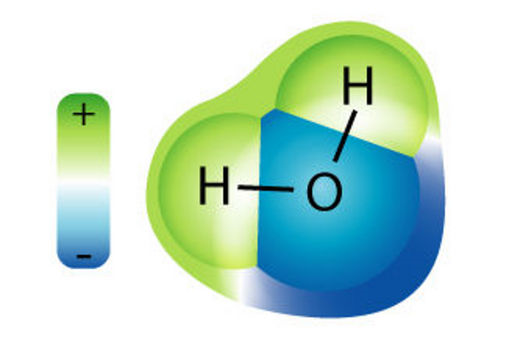 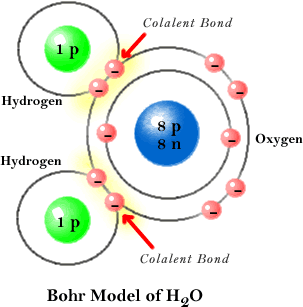 Hydrogen Bonds
Being polar, water molecules have a weak attraction to each other and form hydrogen bonds
Hydrogen bond: Chemical bond between 2 molecules formed by the attraction of a slightly (+) H atom to a slightly (-) atom
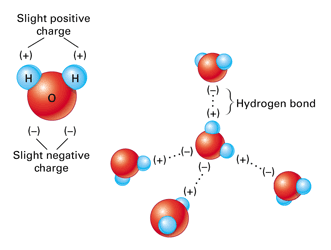 I’m responsible for most of water’s unique properties!
If water wasn’t polar I wouldn’t occur!
Polarity of water molecules and  hydrogen bonding
Water is a polar molecule
Wide V shaped
Shared electrons, 
	not equally

Hydrogen bonding
Opposite charges by H of one atom to O of another
Maximum of 4 hydrogen bond
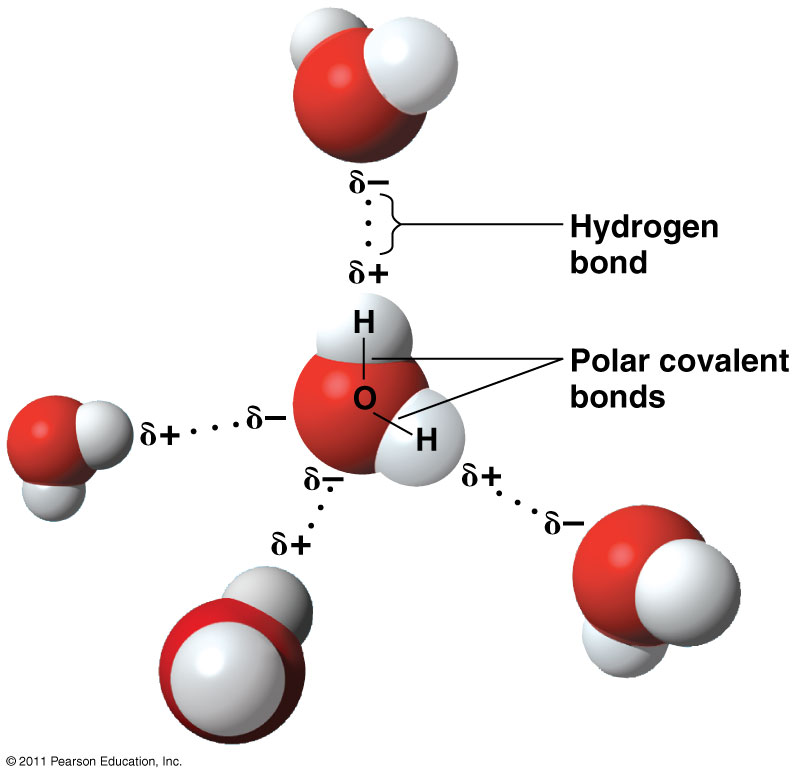 Fig. 3.2
Water Activity
Parts 3A:  
Bonds Between Water Molecules
-Water Kit

Let’s do the activity on Page 8-10 (Student Version)
Water Activity
Parts 3B:  
Bonds Between Water & Other Molecules
-Water Kit

Show Ethane & Ethanol
Show NaCl
 on Page 10-13 (Student Version)
White board review
Which of the following makes up a water molecule?
1 atom of hydrogen and 1 atom of oxygen
1 atom of hydrogen and 2 atoms of oxygen
2 atoms of hydrogen and 1 atom of oxygen
2 atoms of hydrogen and 2 atoms of oxygen
Part 4)  Unique Properties of Water
Over 70% of earth’s surface is covered by water!
Water’s unique properties make life on Earth possible
A)  Cohesion & Adhesion
Surface tension, capillary action
B)  High Specific Heat Capacity
Ability to moderate 
   temperature
C)  Solid/Expansion upon freezing
Ice floats
D)  Versatility as a solvent
Dissolves many solutes
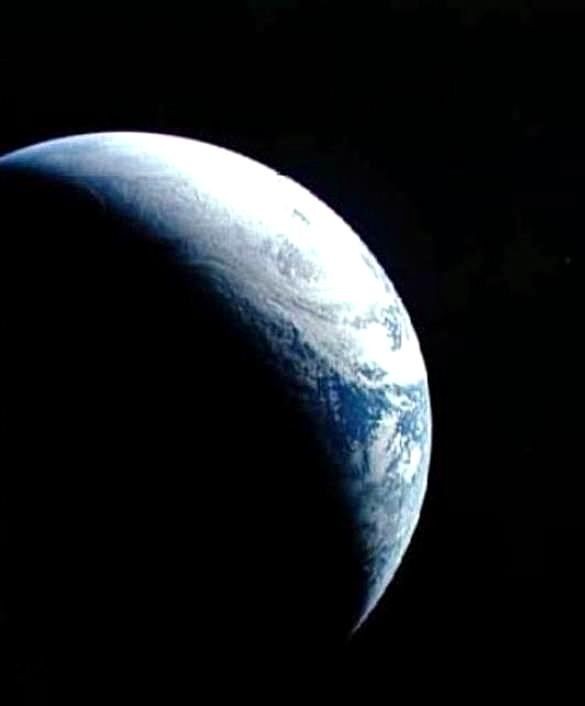 [Speaker Notes: Image: http://www.public-domain-image.com/space-public-domain-images-pictures/earth-from-outer-space.jpg.html]
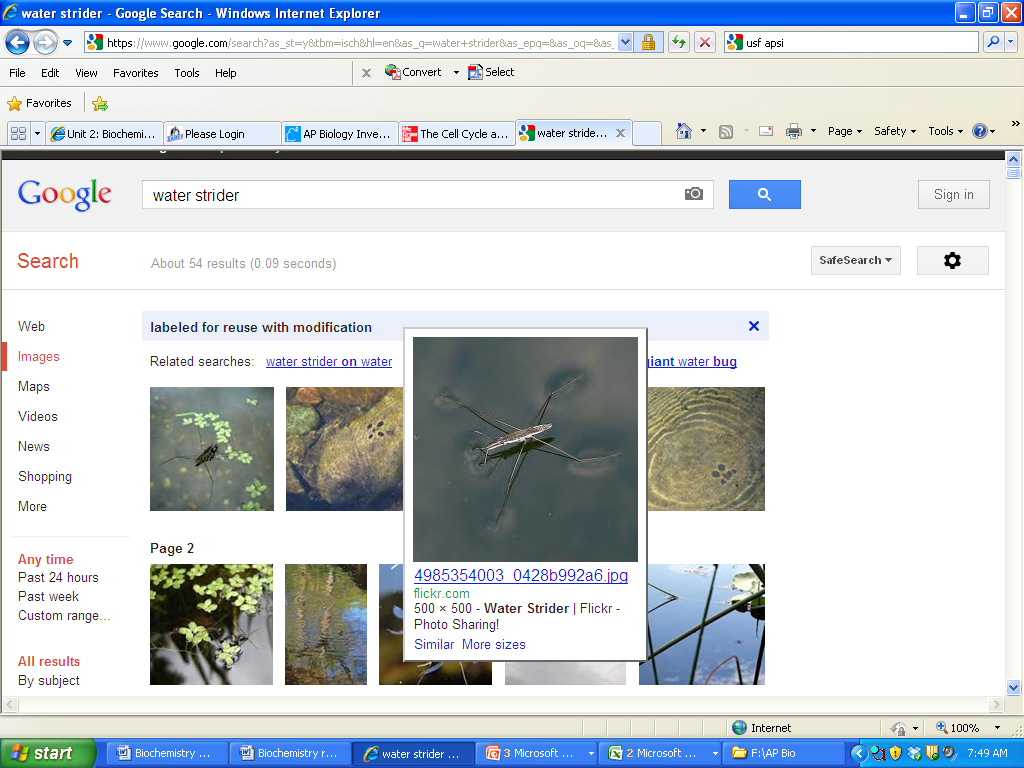 A)  Cohesion
Water has many unusual properties b/c of its polar nature and ability to hydrogen bond
Cohesion: the tendency of molecules of the same kind to stick together
Water has strong cohesion
Creates surface tension
Ex. water bead
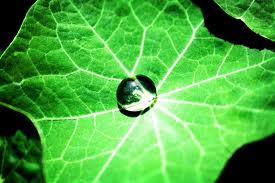 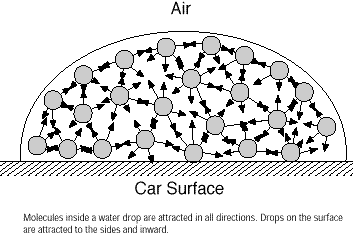 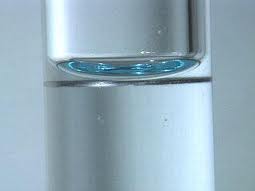 Adhesion
Adhesion: molecules are attracted to other molecules
Together with cohesion creates capillary action
Ex. Meniscus
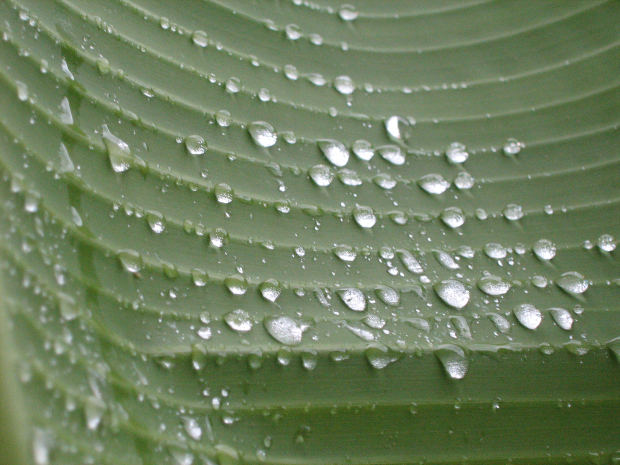 [Speaker Notes: Image: http://www.morguefile.com/archive/display/603408]
Cohesion - Organisms depend on the cohesion of water molecules
Cohesion= 
Adhesion = 
Hydrogen bonds

Cohesion important for water 
	transport in plants
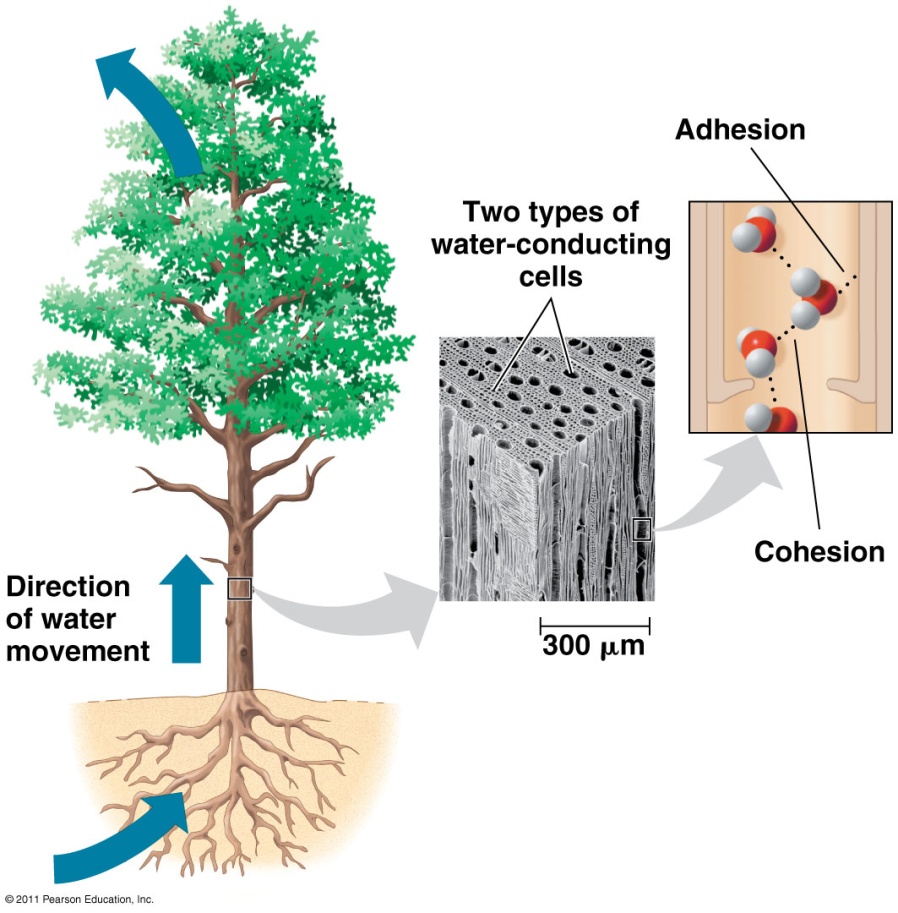 Fig. 3.3
TranspirationCohesion and Adhesion Together
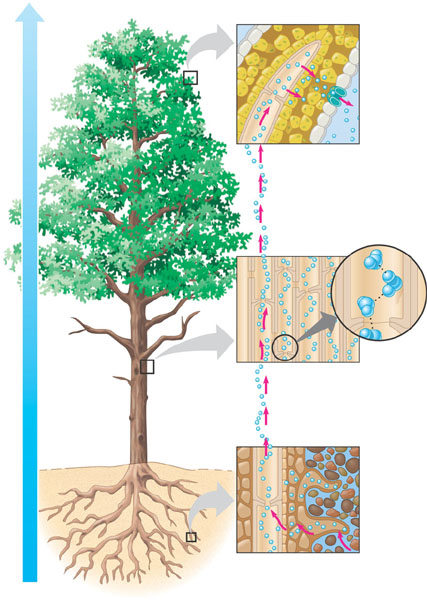 Cohesion and adhesion help move water up from the roots of a plant.
Cohesion
H2O molecules sticking to each other forming a rope that is pulled out as water vapor “exhaled” through the leaves.
Adhesion
Water molecules stick to the walls of the xylem on the inside of the plant
Hydrogen bonds causing cohesion and adhesion!
Hydrogen Bonding!
Surface tension=
Water greater than most
Air/water interface  
Example:
Glass of water
Animals walking on water
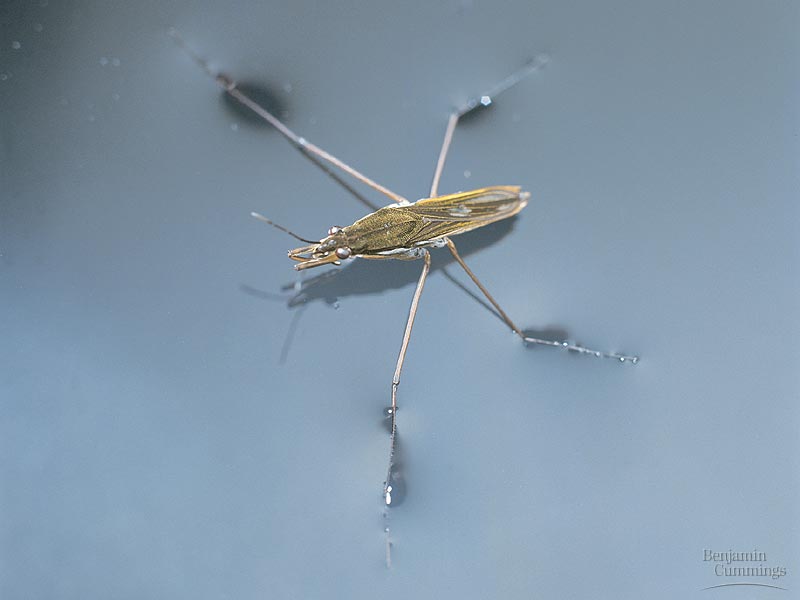 Fig. 3.4
Water Activity
Parts 4A:  
Properties of Water
Cohesion & Adhesion
Capillary Action
Walk on Water
-Water Kit

Perform both activities
 on Page 14 (Student Version) 

Perform activity on Page 16 (Student Version)
B)  Temperature Moderation
High Specific Heat Capacity
Water can absorb lots of thermal energy without a large increase in its own temperature
Due to hydrogen bonding
Temperature is a measure of kinetic movement of molecules, “sticky” hydrogen bonds resist movement and therefore temperature increase.
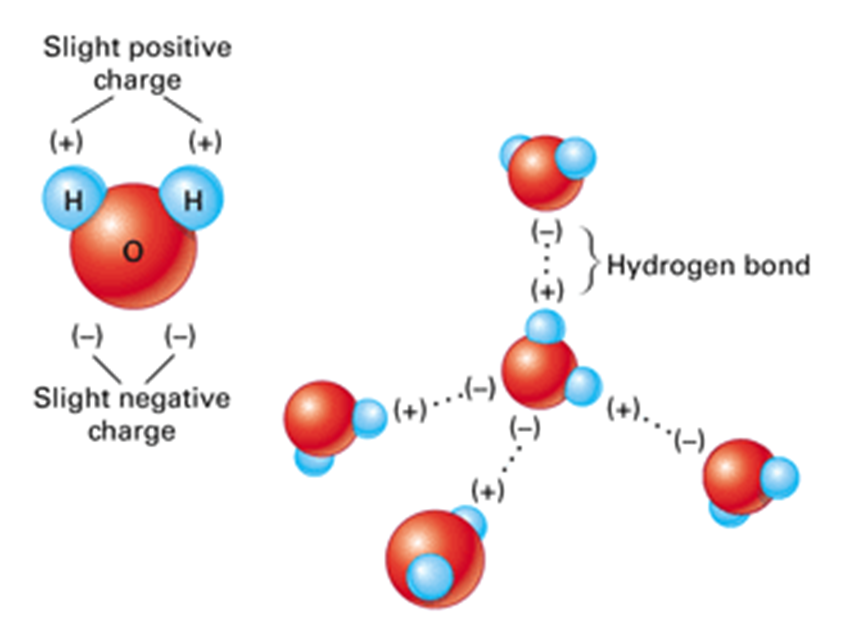 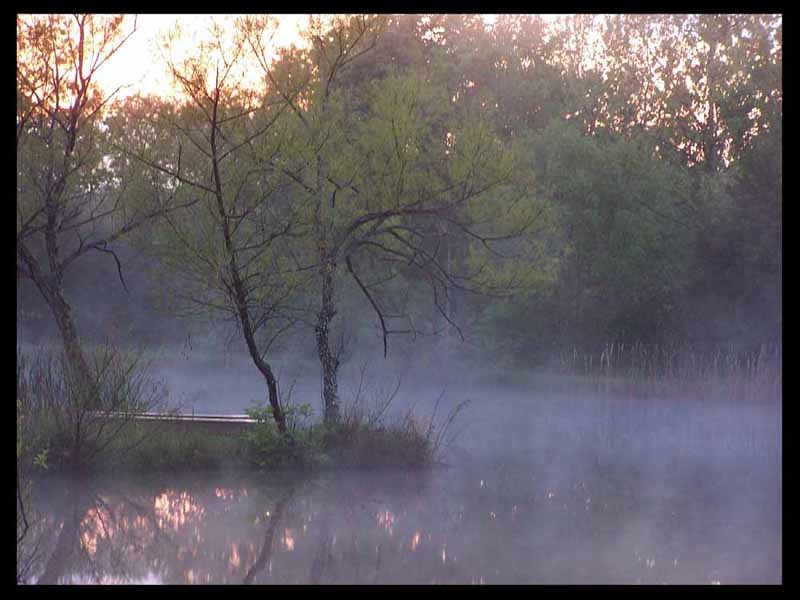 [Speaker Notes: Image: http://www.trekearth.com/gallery/North_America/United_States/Midwest/Missouri/photo56022.htm]
Fig. 3-5
What do you notice here?
Temperature Moderation and High Specific Heat
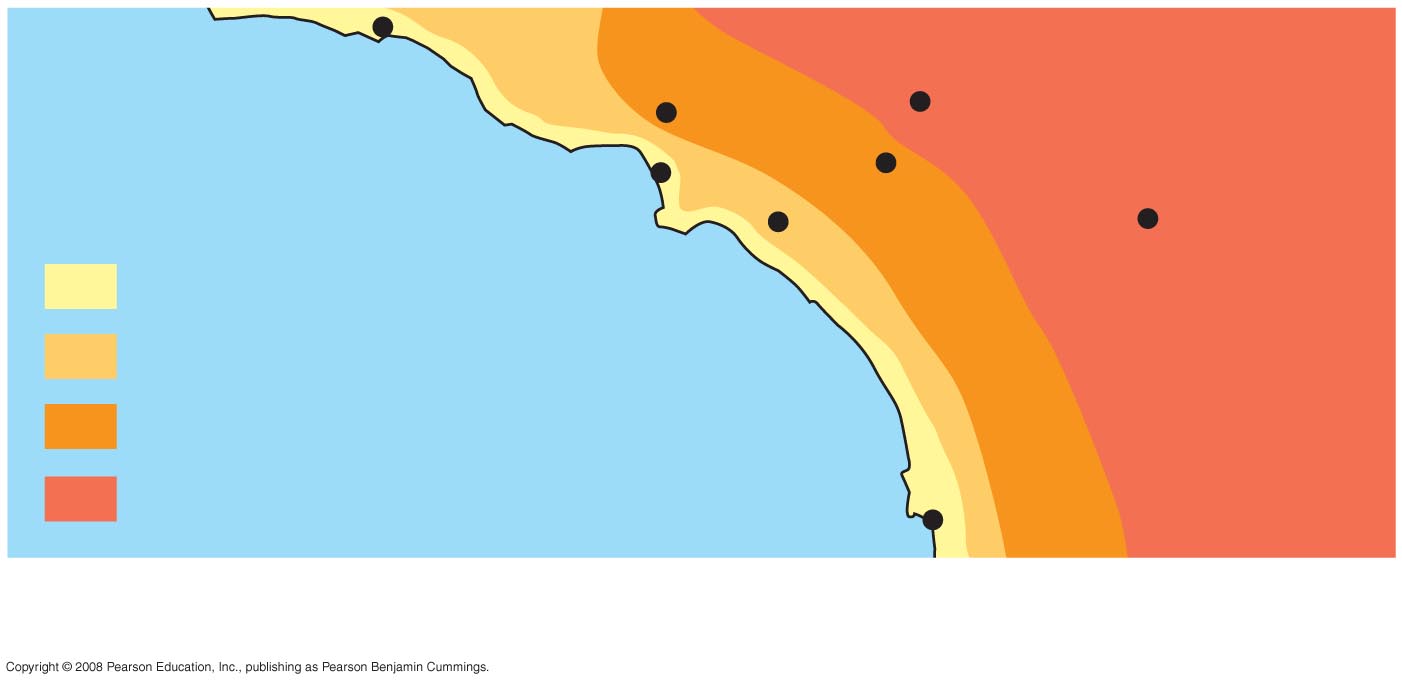 San Bernardino
100°
Burbank
90°
Santa Barbara 73°
Riverside 96°
Los Angeles
 (Airport) 75°
Santa Ana
  84°
Palm Springs
106°
70s (°F)
80s
Pacific Ocean
90s
100s
San Diego 72°
40 miles
[Speaker Notes: Figure 3.5 The effect of a large body of water on climate]
How does water stabilize temperature
Specific heat  =  amn’t of heat needed for 1g of substance to change its temp by 1C.  
1 cal/g/oC. (unusually high)
Water resists changes in temperature because of  hydrogen bonding
 absorbed = break hydrogen bonds
released = hydrogen bonds form
Disrupt bonds not move molecules, so can resist temp changes.
Impact on environment
Keep temperature range suitable for life
Coastal have milder climates
Marine environment stable.
Impact on organisms (resist changes in internal temp).
Phases of Water
Liquid: at room temperature
Gas: 100° C
Solid: 0°C
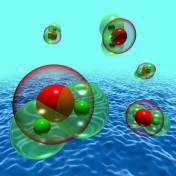 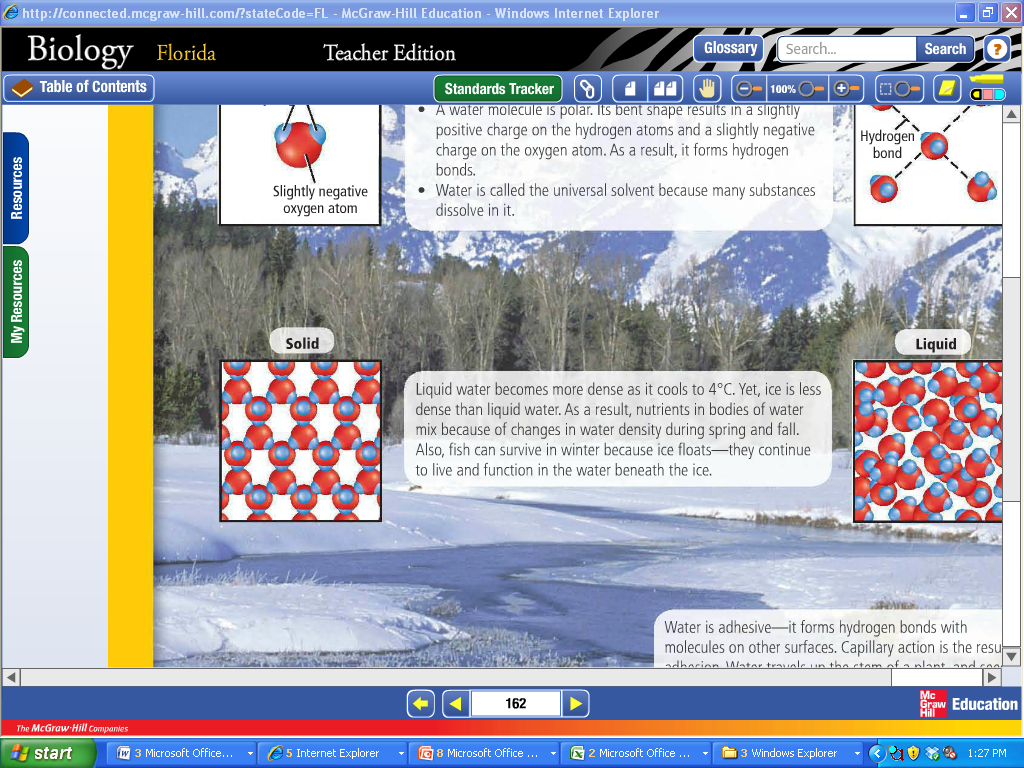 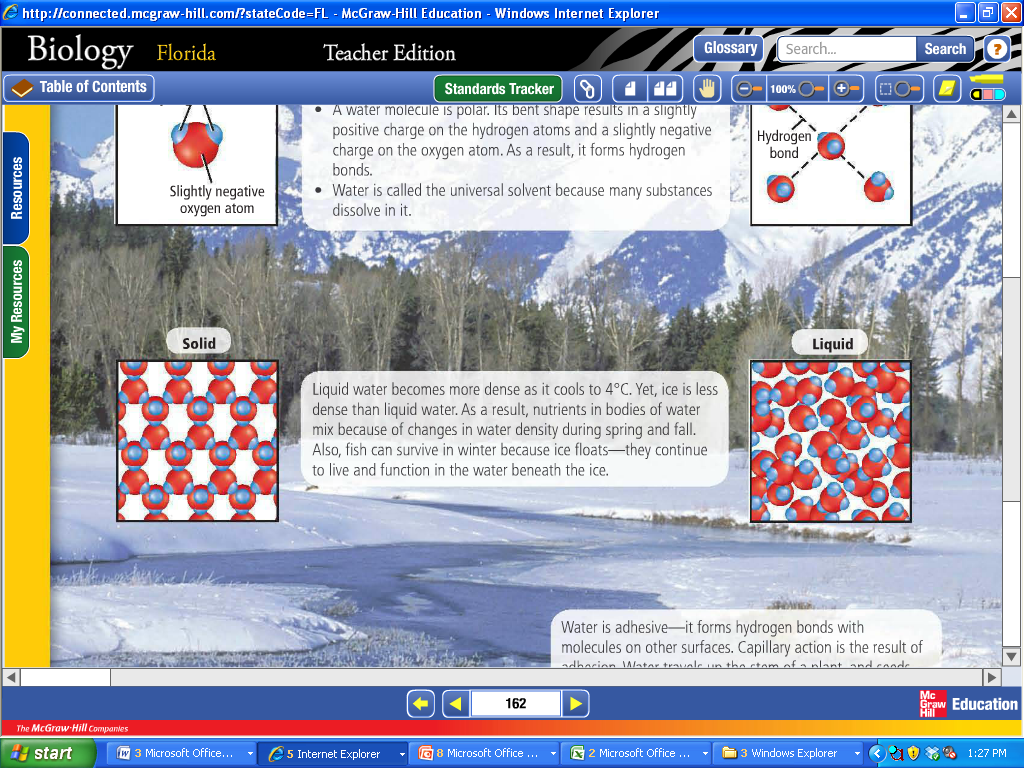 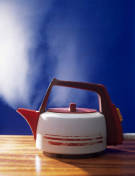 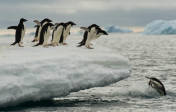 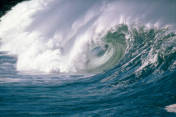 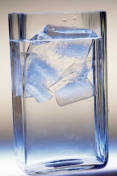 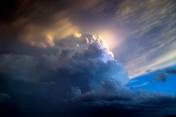 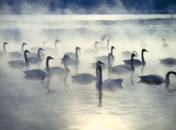 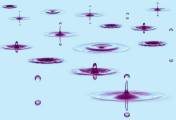 Water Activity
Parts 4B:  
Properties of Water
High Specific Heat Capacity
Evaporation & Condensation
-Water Kit

Perform activity
 on Page 19 (Student Version)
C)  Less Dense as a Solid
Biological Importance: Ice (solid)
Ice expands upon freezing
Hydrogen bonds become less flexible and stabilize.
Less dense than liquid = floats
Oceans and lakes don’t freeze solid
Insulates aquatic ecosystems during winter
Allows life to survive winter
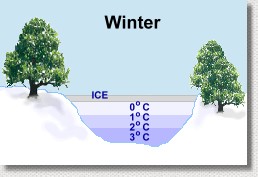 [Speaker Notes: Image: http://www.worsleyschool.net/science/files/water/density.html]
C)  Water as an insulator
Water is less dense as a solid than as a liquid.
 densest at 4oC
10% less dense when ice
molecules are no longer moving 
Bonded to a maximum of 4 partners
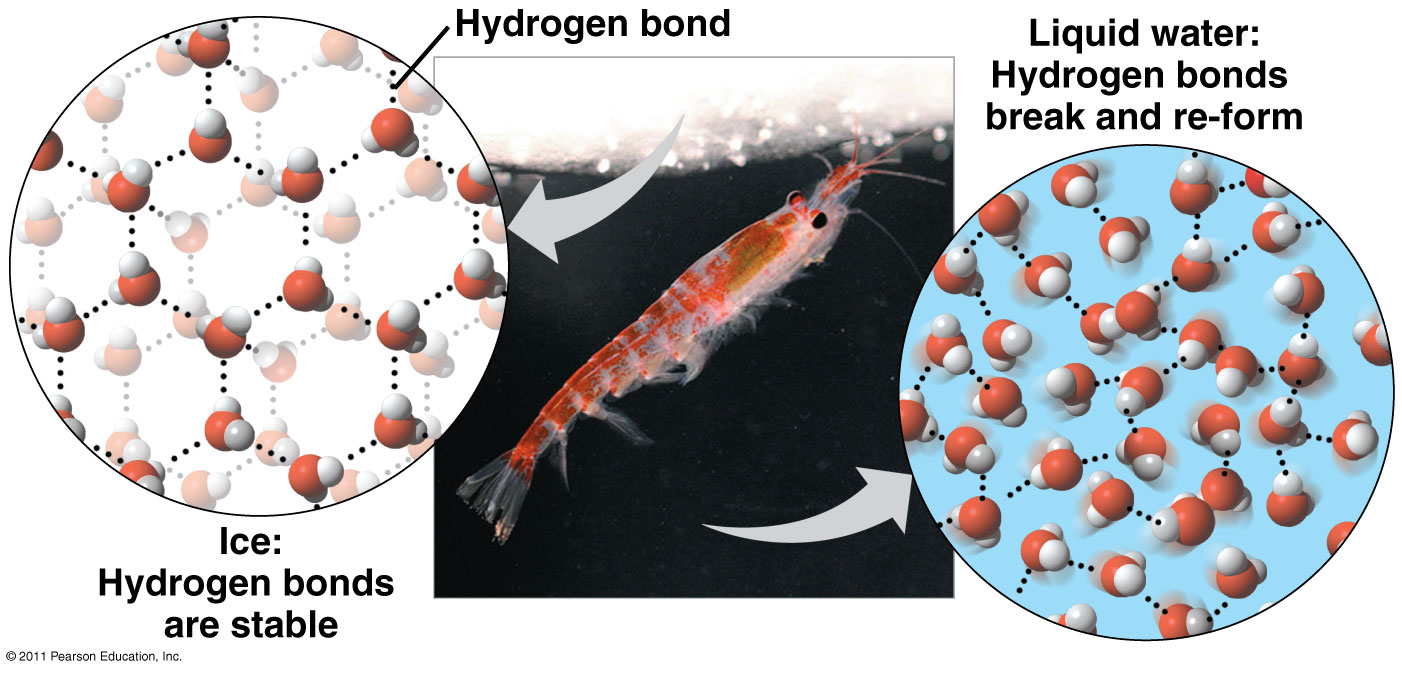 Fig. 3.6
This oddity has important consequences for life – Why?
Prevents water from freezing  solid.
Forms on surface.
Insulates water below
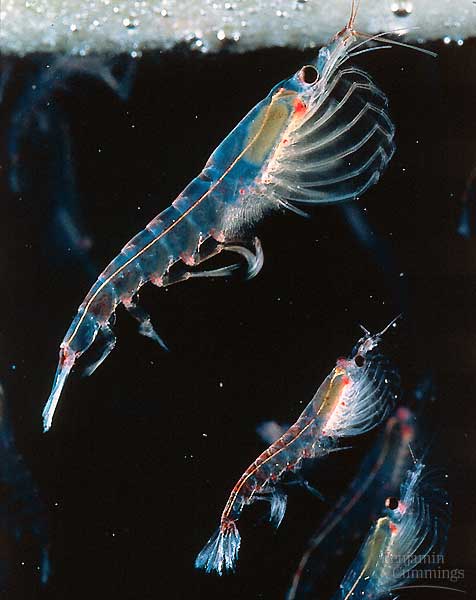 Euphausid shrimp, beneath
the antarctic ice
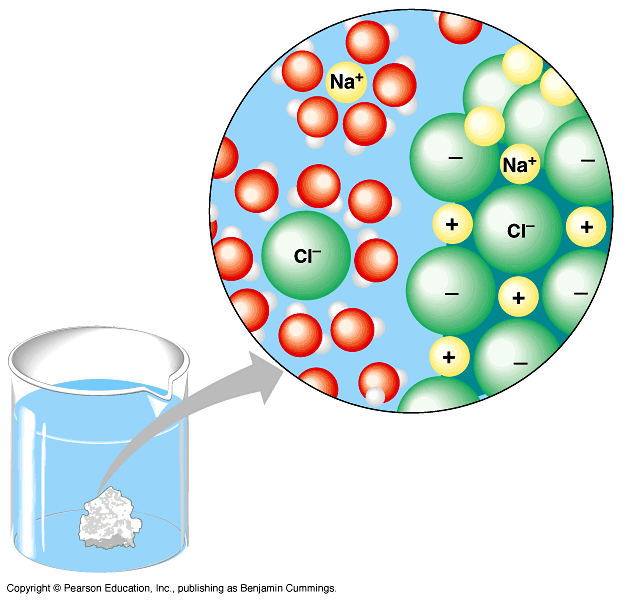 -
D)  Universal Solvent
-
-
-
-
Water is an important solvent forming many solutions many solutions.
This is because water is polar
Solvent: substance that dissolves other substances
When water is the solvent, the solution is called an aqueous solution.
+
+
+
+
+
+
+
+
+
+
What do you notice about the water molecules?
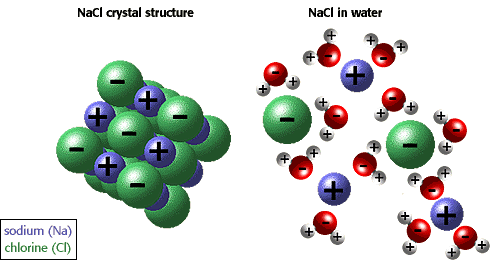 http://www.biology.arizona.edu/biochemistry/tutorials/chemistry/page3.html
Universal Solvent
Very important property!
Most important biological reactions take place in aqueous solutions.
Digestion
Saliva is a solution containing water, proteins and salts
Circulation
Blood is a solution containing water, gases, proteins and many molecules necessary for life!
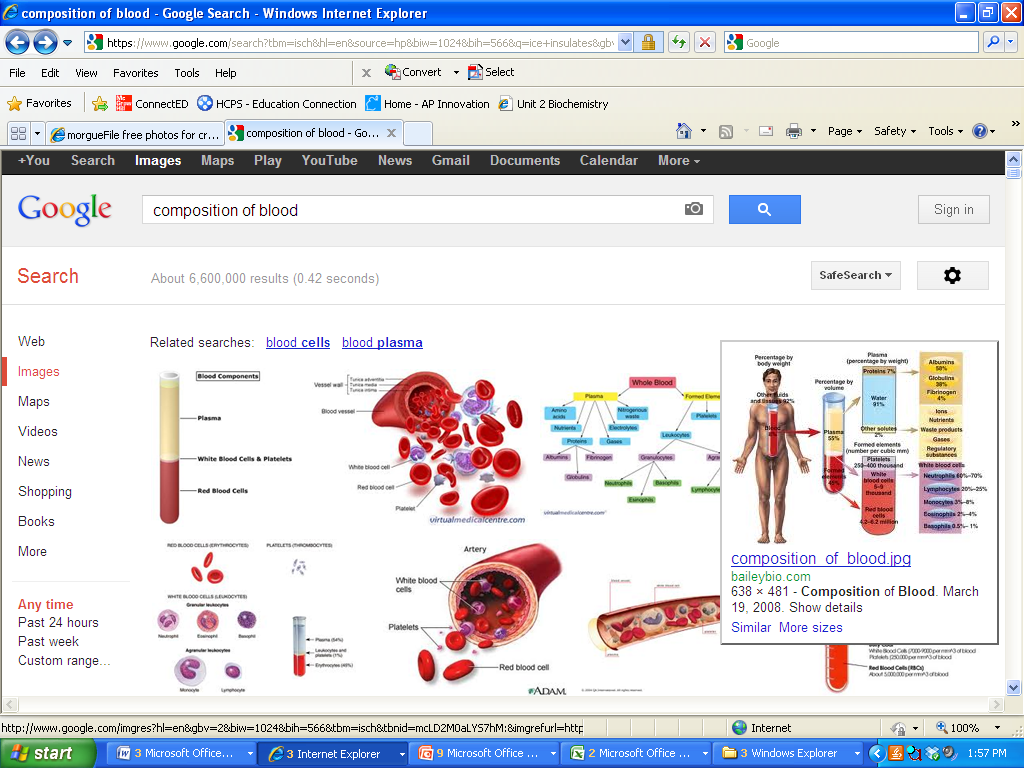 [Speaker Notes: Image: baileybio.com]
Water Activity
Parts 4D:  
Properties of Water
Versatility as a Solvent
-Water Kit & NaCl Lattice Kit

Perform activity
 on Page 20 (Student Version)
White board review
Which of the following does not contribute to transpiration (water moving up the xylem of a plant)?
Cohesion
Specific heat capacity
Capillary action
Adhesion
With which property of water would you explain the cooler summer temperatures along the coast and the higher inland temperatures?
White board review
Cohesive behavior
High specific heat capacity
Expansion upon freezing
Versatility as a solvent
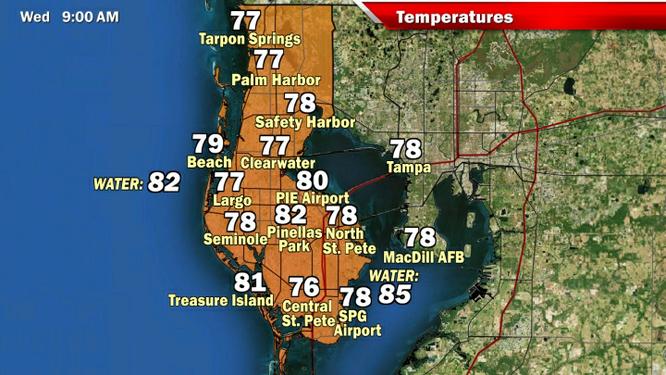 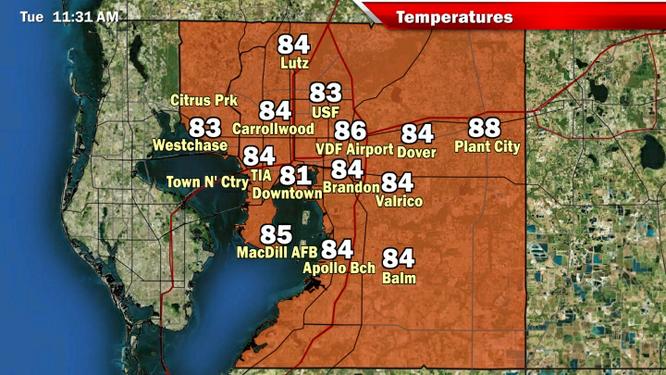 White board review
The polarity of the water molecule is responsible for
Hydrogen bonding
Water’s versatility as a solvent
Cohesion
The low density of ice
All of the above
None of the above
Part 5)  How does water relate to pH?
Water….behavior in solution
a hydrogen atom shared by two water molecules shifts.
A hydrogen ion (H+) and a hydroxide ion (OH-).
hydronium ion (H3O+).

Dissociation = ionization of H2O 
H2O <=> H+ + OH-  
but water still most common molecule
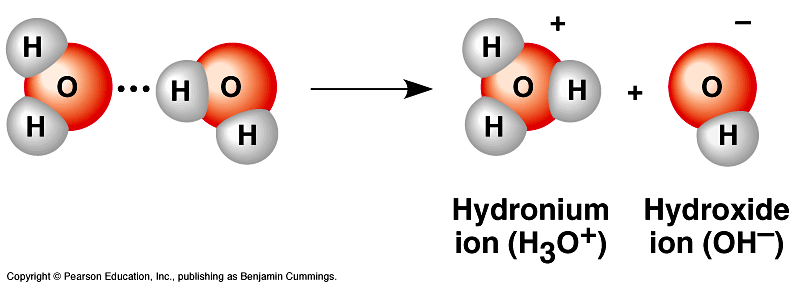 Extra
electron
Extra
proton
H+
H2O   > H+ + OH-
equilibrium
HCl – acidic solution
HCl -> H+ + Cl-
H2O   >   H+ + OH-
Acids
NH3 + H+ <=> NH4+
Bases
H2O         H+ + OH-
NaOH -> Na+ + OH-		
OH- + H+ -> H2O
Water & pH
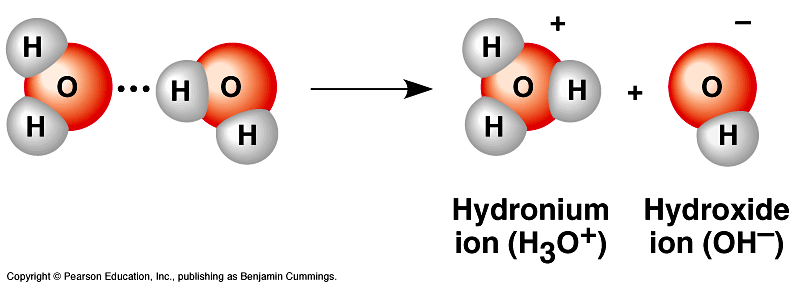 H2O <=> H+ + OH-
Biological systems are sensitive to 	changes in pH
Acid = increases H+ in solution
HCl -> H+ + Cl-
Or decreases OH-  by formation of H2O
Base = reduces the H+ concentration
Some bases reduce H+ directly.
NH3 + H+ <=> NH4+
Some bases reduce H+ indirectly
NaOH -> Na+ + OH-		OH- + H+ -> H2O
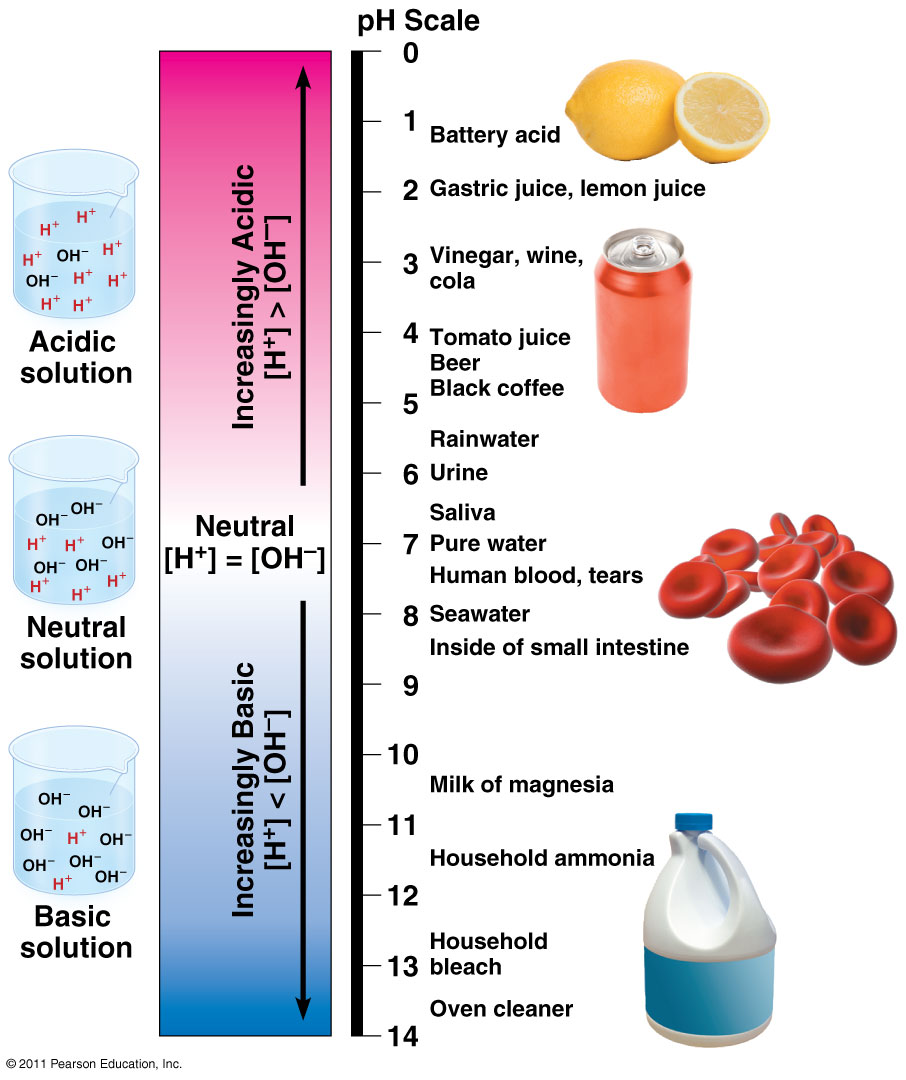 Values for pH decline as [H+] increases.
Slight change in pH represents large change in [H+].
Copyright © 2002 Pearson Education, Inc., publishing as Benjamin Cummings
Fig. 3.10
Part 6:  Challenge Questions
Environmentally Related



Health Related
Molecular Twister
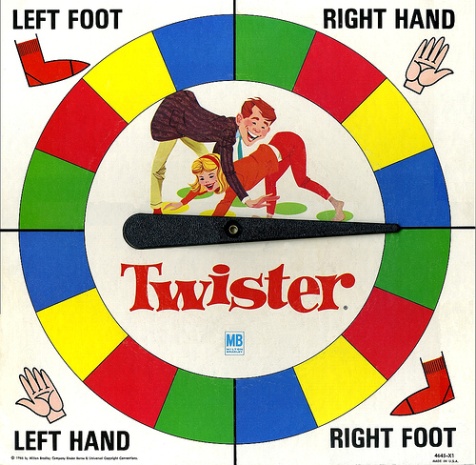 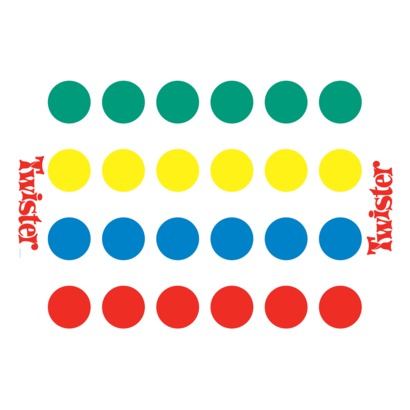 Molecular Twister Kit
Part 2A:  Electronegativity
Part 2B:  Bonding
Part 5:  pH  
Part 6:  Challenge Questions

Discussion of Kit 
Demonstration of Kit
Introduction to Activities